7.6 The equations of a line
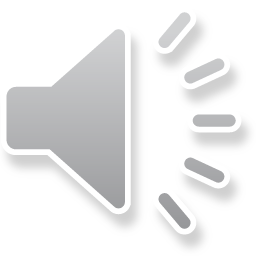 The equations of a line
Introduction
In this topic, we will
Review the equations of a line
Discuss how we can solve the system of linear equations tofind a vector representation of that line
Describe how we can use the cross product and theMoore-Penrose pseudoinverse to algorithmically find thatvector representation
Discuss the differences between algorithmic and algebraicsolutions to problems
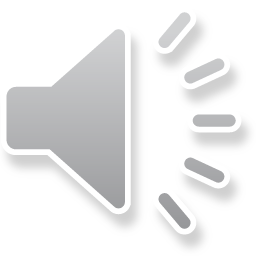 2
The equations of a line
Equation of a plane
In R3, a plane is represented algebraically by a single equation:
ax + by + cz + d = 0
You of course are familiar with this:		a single linear equation in three unknowns
ax + by + cz = –d
Therefore, there are generally two free variables
It is these two free variables that define a plane
There is only one circumstance where there are three free variables and infinitely many solutions:
0x + 0y + 0z + 0 = 0
The only time when there are no solutions is when t is non-zero in this equation:
0x + 0y + 0z + d = 0
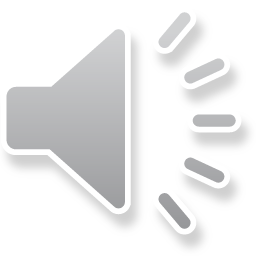 3
The equations of a line
Equations of a line
In R3, a line is represented by a system of two linear equations:
a1 x + b1 y + c1 z + d1  = 0
a2 x + b2 y + c2 z + d2  = 0
We will assume at least one coefficient of x, y or z is non-zero for each equation and ignore the pathological cases
The line is the intersection of the two planes
Two different planes, if they intersect,	will intersect along a line
Thus, our augmented matrix is:
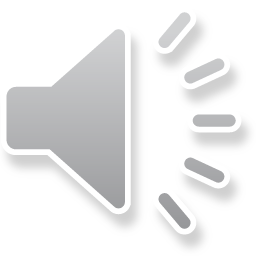 4
The equations of a line
Parallel or equal planes
From secondary school, you are aware that there are two possibilities:
The vectors                         are linearly dependent,	so one is a multiple of the other
Thus, the row-equivalent  matrix in row-echelon form is



If                               , there are two free variables and the two                                          equations describe the same plane
Otherwise, they describe two parallel planes, so no solutions
If a1 = 0, we go to Column 2 or 3, but the result is the same
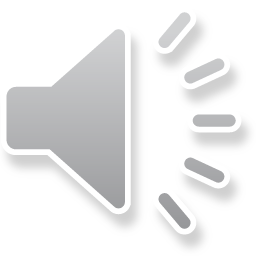 5
The equations of a line
Non-parallel planes
From secondary school, you are aware that there are two possibilities:
Alternatively, the vectors                      are linearly independent,	so there is only one free variable
This describes a line
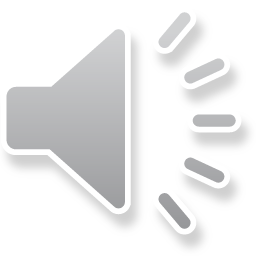 6
The equations of a line
Ideal vector representation
Here we see two non-parallel planes
We want to find the vector representation of this line
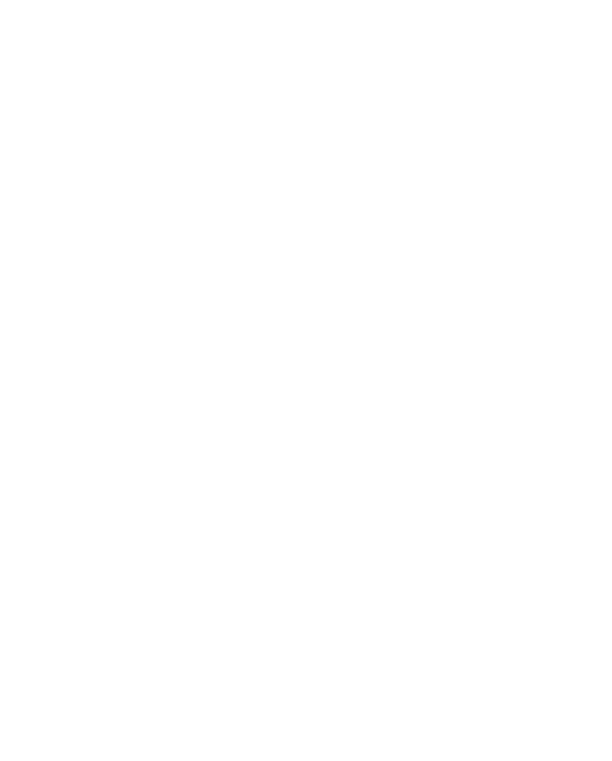 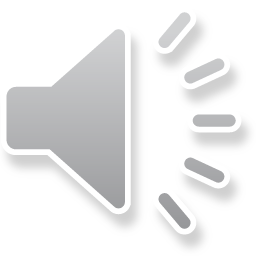 7
The equations of a line
Vector representation of a line
You could solve the system of linear equations
For example, given two planes:
		4x + 2.4y – 1.2z – 4.6 = 0
		2x + 5.2y + 4.8z – 5.5 = 0




This is u + a v
We now need to normalize v and make u orthogonal to v
Problem: this is not easily programmable…
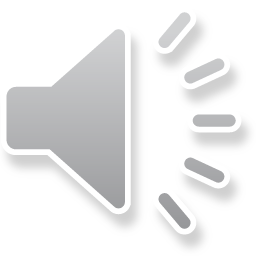 8
The equations of a line
Vector representation of a line
Instead, start with the vectors perpendicular to the planes

First, let                      and


We now assign


This must be parallel to the line
We now need
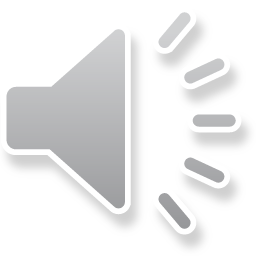 9
The equations of a line
Vector representation of a line
There is a fascinating construct called the Moore-Penrose pseudoinverse






It turns out that
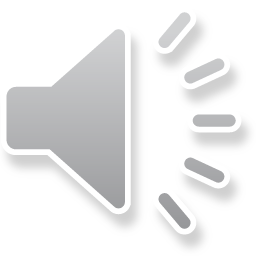 10
The equations of a line
Vector representation of a line
For the example we just saw:

First, let                          and


We now assign


Finally,
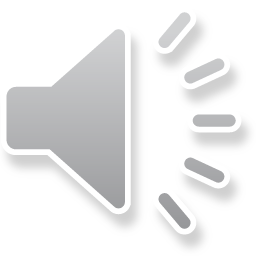 11
The equations of a line
Algorithmic versus algebraic solutions
In this course on linear algebra,	we focus a lot on algebra
However, when implementing solutions, it is often best tofind efficient algorithms that solve the same problem

If you were to look at the matrix A+ and asked to program it,	you likely can
Later in this course, we may be able to derive that matrix
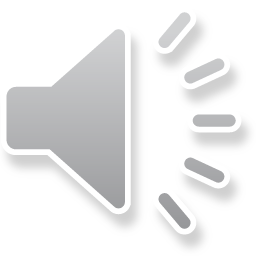 12
The equations of a line
Summary
Following this topic, you now
Understand the equations of a line
Know how to find a vector representation of that lineby solving a system of linear equations with one free variable
Understand that there are more algorithmic approaches tosolving the same problem
Are aware that algorithmic approaches can be more easily programmed than algebraic approaches
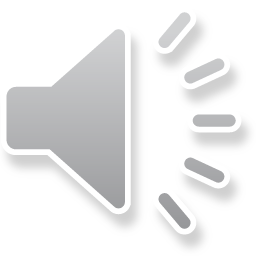 13
The equations of a line
References
[1]	https://en.wikipedia.org/wiki/Line_(geometry)
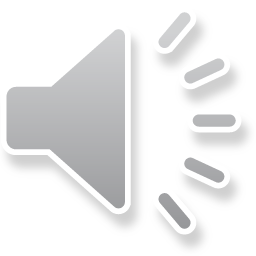 14
The equations of a line
Acknowledgments
None so far.
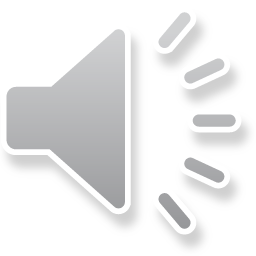 15
The equations of a line
Colophon
These slides were prepared using the Cambria typeface. Mathematical equations use Times New Roman, and source code is presented using Consolas.  Mathematical equations are prepared in MathType by Design Science, Inc.
Examples may be formulated and checked using Maple by Maplesoft, Inc.

The photographs of flowers and a monarch butter appearing on the title slide and accenting the top of each other slide were taken at the Royal Botanical Gardens in October of 2017 by Douglas Wilhelm Harder. Please see
https://www.rbg.ca/
for more information.
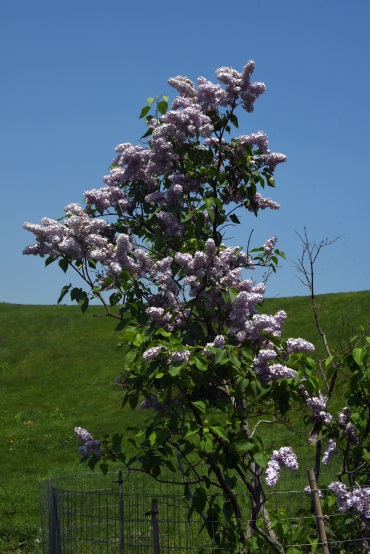 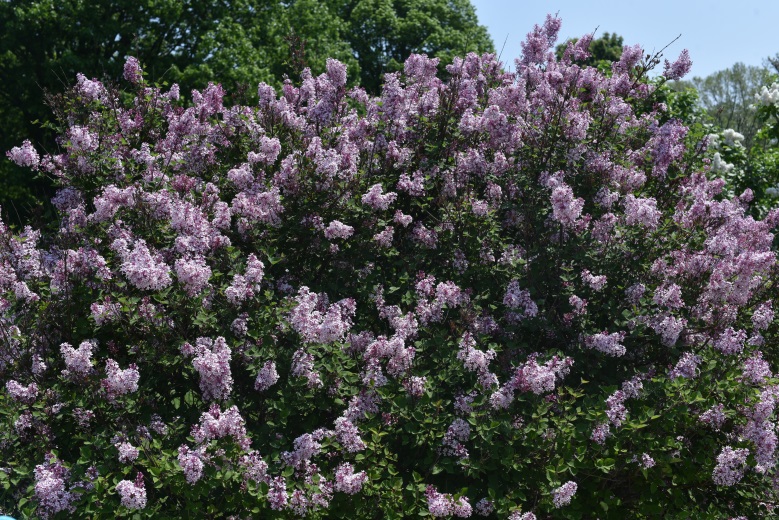 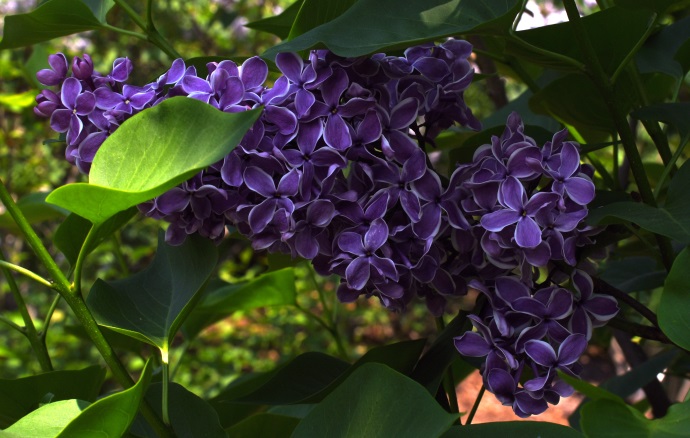 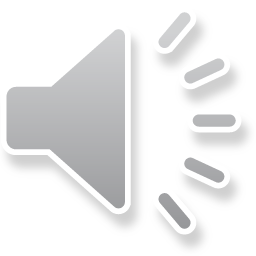 16
The equations of a line
Disclaimer
These slides are provided for the ne 112 Linear algebra for nanotechnology engineering course taught at the University of Waterloo. The material in it reflects the authors’ best judgment in light of the information available to them at the time of preparation. Any reliance on these course slides by any party for any other purpose are the responsibility of such parties. The authors accept no responsibility for damages, if any, suffered by any party as a result of decisions made or actions based on these course slides for any other purpose than that for which it was intended.
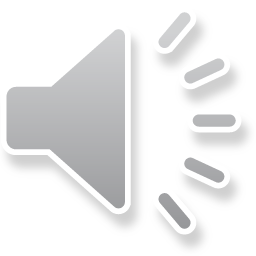 17